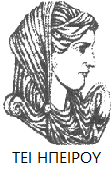 Ελληνική Δημοκρατία
Τεχνολογικό Εκπαιδευτικό Ίδρυμα Ηπείρου
Μηχανογραφημένη Λογιστική ΙI
Χρόνος έκδοσης Παραστατικών και Ποσοτικός Προσδιορισμός Αποθεμάτων (Άρθρο 6)
Χύτης Ευάγγελος
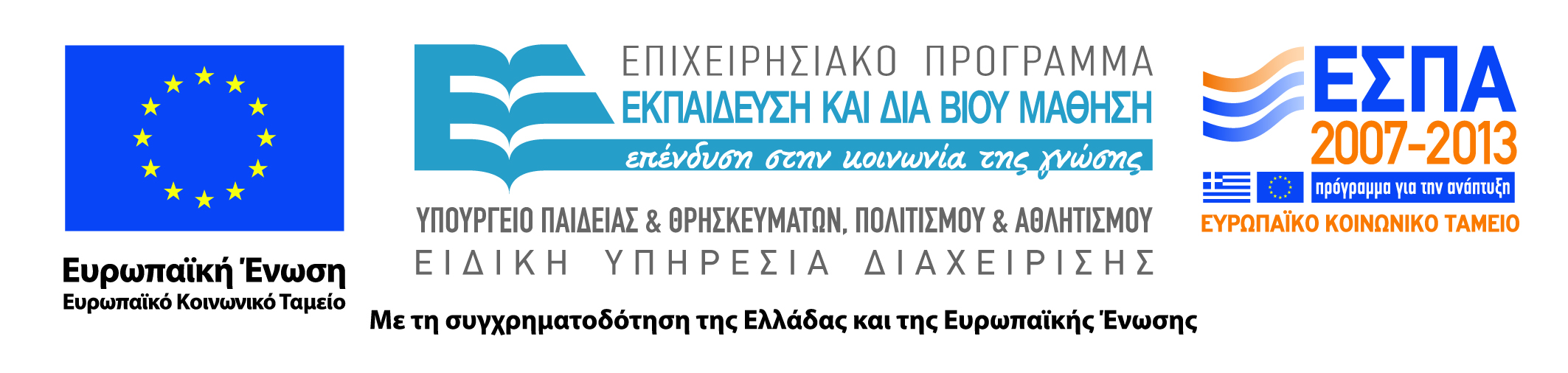 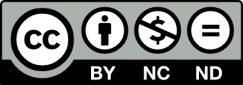 Ανοιχτά Ακαδημαϊκά Μαθήματα στο ΤΕΙ Ηπείρου
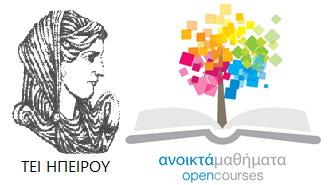 Λογιστικής και Χρηματοοικονομικής
Μηχανογραφημένη Λογιστική IΙ
Ενότητα 12: Χρόνος έκδοσης Παραστατικών και Ποσοτικός Προσδιορισμός Αποθεμάτων (Άρθρο 6)
Χύτης Ευάγγελος
Πρέβεζα, 2015
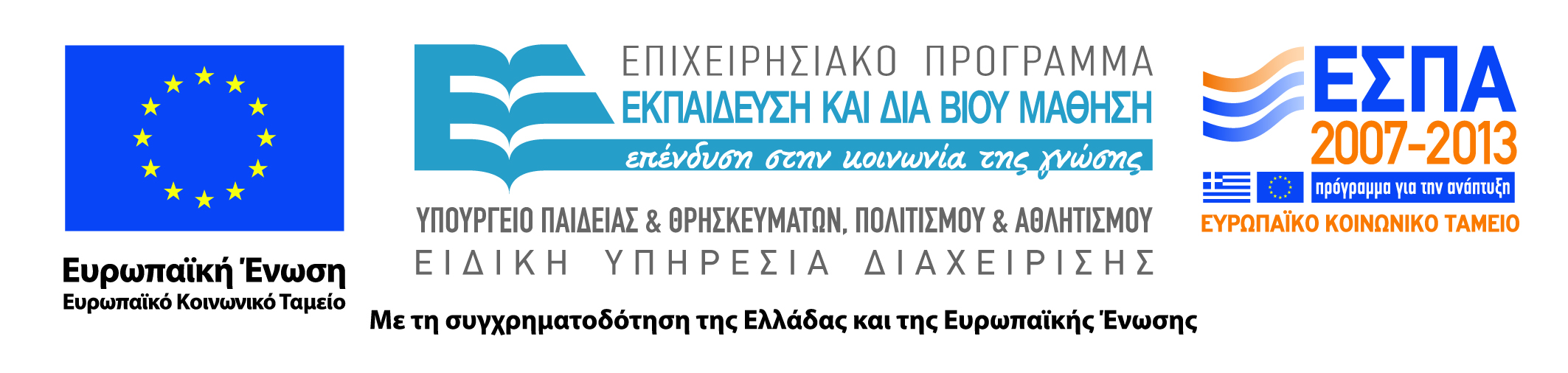 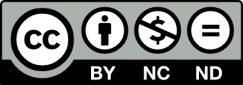 Άδειες Χρήσης
Το παρόν εκπαιδευτικό υλικό υπόκειται σε άδειες χρήσης Creative Commons. 
Για εκπαιδευτικό υλικό, όπως εικόνες, που υπόκειται σε άλλου τύπου άδειας χρήσης, η άδεια χρήσης αναφέρεται ρητώς.
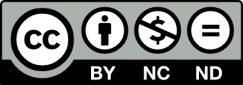 3
Χρηματοδότηση
Το έργο υλοποιείται στο πλαίσιο του Επιχειρησιακού Προγράμματος «Εκπαίδευση και Δια Βίου Μάθηση» και συγχρηματοδοτείται από την Ευρωπαϊκή Ένωση (Ευρωπαϊκό Κοινωνικό Ταμείο) και από εθνικούς πόρους.
Το έργο «Ανοικτά Ακαδημαϊκά Μαθήματα στο TEI Ηπείρου» έχει χρηματοδοτήσει μόνο τη αναδιαμόρφωση του εκπαιδευτικού υλικού.
Το παρόν εκπαιδευτικό υλικό έχει αναπτυχθεί στα πλαίσια του εκπαιδευτικού έργου του διδάσκοντα.
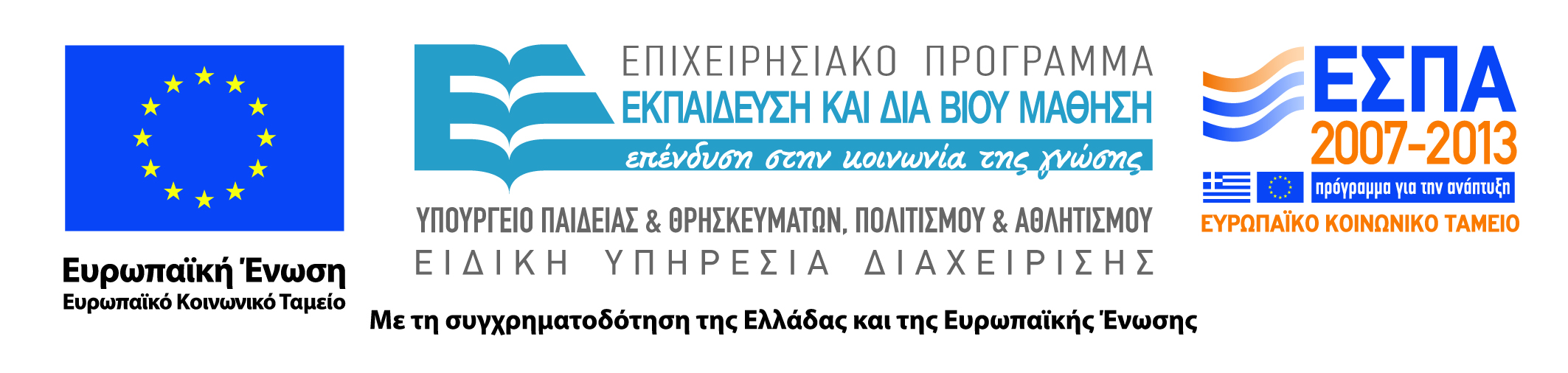 Σκοποί  ενότητας
Στην ενότητα αυτήν θα αναλύσουμε τον χρόνο έκδοσης των παραστατικών της οντότητας καθώς και τον τρόπο που διενεργείται ο ποσοτικός προσδιορισμός αποθεμάτων της.
5
Χρόνος έκδοσης Παραστατικών και Ποσοτικός Προσδιορισμός Αποθεμάτων (Άρθρο 6)
Χρόνος ενημέρωσης λογιστικών αρχείων
 1. Η ενημέρωση των λογιστικών αρχείων (βιβλίων) γίνεται ως εξής: 
α) Όταν η οντότητα συντάσσει ισολογισμό, η ενημέρωση για συναλλαγές και γεγονότα που λαμβάνουν χώρα στη διάρκεια ενός μηνός γίνεται εντός του επόμενου μήνα. 
β) Όταν η οντότητα δεν συντάσσει ισολογισμό, η ενημέρωση για συναλλαγές και γεγονότα που λαμβάνουν χώρα στη διάρκεια ενός ημερολογιακού τριμήνου γίνεται εντός του επόμενου μήνα από τη λήξη του τριμήνου. 
γ) Σε κάθε περίπτωση, η ενημέρωση γίνεται εντός του απαιτούμενου χρόνου για την έγκαιρη σύνταξη των χρηματοοικονομικών καταστάσεων.
6
Χρόνος έκδοσης Παραστατικών και Ποσοτικός Προσδιορισμός Αποθεμάτων (Άρθρο 6)
ΕΡΜΗΝΕΙΑ ΠΟΛ 1003
6.1.1 Η ενημέρωση των βιβλίων στα χρονικά όρια που θέτει η παράγραφος αυτή αφορά την καταχώρηση των εκδιδόμενων και λαμβανόμενων παραστατικών. Η υποχρέωση του άρθρου αυτού εκπληρούται όταν η οντότητα καταχωρεί εντός των τιθέμενων χρονικών ορίων, από τη λήξη του μήνα ή τριμήνου κατά περίπτωση, είτε τη λογιστική είτε τη φορολογική βάση, κατά την παράγραφο 5 του άρθρου 3. Εξυπακούεται ότι η καταχώρηση λογιστικής και φορολογικής φάσης δύναται να πραγματοποιείται και ταυτόχρονα, εντός των χρονικών ορίων του άρθρου 6.
7
Χρόνος έκδοσης Παραστατικών και Ποσοτικός Προσδιορισμός Αποθεμάτων (Άρθρο 6)
6.1.2 Όταν εντός των τιθέμενων χρονικών ορίων καταχωρείται, κατ’ επιλογή της οντότητας, μόνο η μία εκ των δύο βάσεων (είτε η λογιστική είτε η φορολογική), η παρακολούθηση της άλλης βάσης δύναται να γίνεται συγκεντρωτικά οποτεδήποτε και σε κάθε περίπτωση έγκαιρα για την σύνταξη των χρηματοοικονομικών καταστάσεων και τη συμμόρφωση με τη φορολογική νομοθεσία. Για παράδειγμα, μια οντότητα που συντάσσει ισολογισμό, δύναται να επιλέξει να καταχωρεί στα βιβλία της τα εκδιδόμενα και λαμβανόμενα παραστατικά βάσει των αξιών που καθορίζονται από τα λογιστικά πρότυπα (Ελληνικά ή Δ.Π.Χ.Α., κατά περίπτωση), δηλαδή με τη λογιστική τους βάση (αξία). Στην περίπτωση αυτή πληρούται η εκ του νόμου υποχρέωση και η εν λόγω οντότητα δύναται στη συνέχεια να καταχωρήσει στο λογιστικό της σύστημα και τη φορολογική βάση.
8
Χρόνος έκδοσης Παραστατικών και Ποσοτικός Προσδιορισμός Αποθεμάτων (Άρθρο 6)
6.1.3 Εναλλακτικά, η ίδια οντότητα δύναται να επιλέξει να καταχωρεί στα βιβλία της τα εκδιδόμενα και λαμβανόμενα παραστατικά βάσει των αξιών που καθορίζονται από τη φορολογική νομοθεσία, δηλαδή με την φορολογική τους βάση. Στην περίπτωση αυτή πληρούται η εκ του νόμου υποχρέωση και η εν λόγω οντότητα δύναται στη συνέχεια να καταχωρήσει στο λογιστικό της σύστημα και τη λογιστική βάση.
9
Χρόνος έκδοσης Παραστατικών και Ποσοτικός Προσδιορισμός Αποθεμάτων (Άρθρο 6)
2. Ο προσδιορισμός της ποσότητας αποθεμάτων, όπου συντρέχει περίπτωση, διενεργείται σε κατάλληλο χρόνο που διασφαλίζει την αξιοπιστία των δεδομένων σε σχέση με την ημερομηνία αναφοράς των χρηματοοικονομικών καταστάσεων της οντότητας.
10
Χρόνος έκδοσης Παραστατικών και Ποσοτικός Προσδιορισμός Αποθεμάτων (Άρθρο 6)
ΕΡΜΗΝΕΙΑ ΠΟΛ 1003
6.2.1 Σε ότι αφορά τον προσδιορισμό της ποσότητας των αποθεμάτων, ορίζεται ότι ο εν λόγω προσδιορισμός διενεργείται σε κατάλληλο χρόνο που διασφαλίζει την αξιοπιστία των δεδομένων σε σχέση με την ημερομηνία αναφοράς των χρηματοοικονομικών καταστάσεων της οντότητας. Δηλαδή, ο χρόνος προσδιορισμού των αποθεμάτων (φυσική απογραφή) καθορίζεται από τα πραγματικά δεδομένα μιας οντότητας, λαμβάνοντας υπόψη και τα αναφερόμενα στην παράγραφο 4 του άρθρου 4 και την ανάγκη διασφάλισης της αξιοπιστίας του ποσοτικού προσδιορισμού των αποθεμάτων στο τέλος της ημερομηνίας αναφοράς (ημερομηνία τέλους χρήσης ή ημερομηνία ισολογισμού).
11
Χρόνος έκδοσης Παραστατικών και Ποσοτικός Προσδιορισμός Αποθεμάτων (Άρθρο 6)
6.2.2 Ο χρόνος αυτός μπορεί να απέχει από το τέλος της ημερομηνίας αναφοράς, ιδίως όταν η οντότητα τηρεί αναλυτικό αρχείο ποσοτικής διακίνησης αποθεμάτων (βιβλίο αποθήκης) ή όταν ο αριθμός ή και η ποσότητα των διακινήσεων δεν είναι σημαντική. Σε άλλες περιπτώσεις που η οντότητα εφαρμόζει έμμεσες τεχνικές στον προσδιορισμό της ποσότητας των αποθεμάτων της απογραφής, η σχετική διαδικασία δύναται να γίνεται με αξιοπιστία και σε χρόνο απομακρυσμένο από το τέλος της περιόδου (π.χ. προσδιορισμός ιχθυόμαζας ιχθυοτροφείων). Τέλος, σημειώνεται ότι όταν εφαρμόζεται η μέθοδος της λιανικής (retail method) δεν γίνεται ποσοτικός προσδιορισμός των αποθεμάτων και η εκτίμηση της αξίας του τελικού αποθέματος δύναται επίσης να γίνεται με ασφάλεια σε χρόνο απομακρυσμένο από το τέλος της περιόδου.
12
Χρόνος έκδοσης Παραστατικών και Ποσοτικός Προσδιορισμός Αποθεμάτων (Άρθρο 6)
6.2.3 Σε κάθε περίπτωση, και ανεξάρτητα από το χρόνο που διενεργείται ο ποσοτικός προσδιορισμός των αποθεμάτων, η οντότητα είναι υποχρεωμένη να έχει τεκμηριώσει με αξιόπιστο τρόπο τις ποσότητες της απογραφής εντός των χρονικών ορίων σύνταξης των χρηματοοικονομικών καταστάσεων της περιόδου.
13
Χρόνος έκδοσης Παραστατικών και Ποσοτικός Προσδιορισμός Αποθεμάτων (Άρθρο 6)
6.2.4 Σημειώνεται ότι οι ρυθμίσεις της παραγράφου 2 του παρόντος άρθρου, όπως και της σχετικής παραγράφου 4 του άρθρου 4, δύνανται να εφαρμόζονται για τον προσδιορισμό της ποσότητας (και όχι και της επιμέτρησης) των αποθεμάτων της 31ης Δεκεμβρίου 2014, δεδομένου άλλωστε ότι η απογραφή λήξης της 31 Δεκεμβρίου 2014 είναι η απογραφή έναρξης την 1 Ιανουαρίου 2015.
14
Χρόνος έκδοσης Παραστατικών και Ποσοτικός Προσδιορισμός Αποθεμάτων (Άρθρο 6)
3. Η κατάρτιση των χρηματοοικονομικών καταστάσεων της περιόδου ολοκληρώνεται εντός του μικρότερου διαστήματος από: 
α) Έξι μήνες από την λήξη της περιόδου. 
β) Τα όρια που τίθενται από οποιαδήποτε άλλη νομοθεσία της χώρας.
15
Βιβλιογραφία
Καραγιώργος Π. – Πετρίδης Α. (2010), Μηχανογραφημένη Λογιστική, εκδότης: Αφοί Θ.Καραγιώργου Ο.Ε.
Πολλάλης Ι., Βοζίκης Α. (2009), Πληροφορικά Συστήματα Διαχείρισης Επιχειρησιακών Πόρων: Στρατηγικές και Εφαρμογές, εκδότης: UTOPIA Εκδόσεις ΕΠΕ
Βενιέρης Γ., Κοέν Σ., Βλήσμος Ο. (2015), Λογιστικά Πληροφοριακά Συστήματα, εκδότης: Εταιρεία Αξιοποίησης και Διαχείρισης της περιουσίας του Οικονομικού Πανεπιστημίου Αθηνών Α.Ε.
Σημείωμα Αναφοράς
Χύτης Ε. (2015) Μηχανογραφημένη Λογιστική IΙ. ΤΕΙ Ηπείρου. Διαθέσιμο από:
http://oc-web.ioa.teiep.gr/OpenClass/courses/LOGO125/
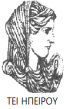 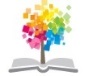 17
ΔΙΑΤΑΡΑΧΕΣ ΦΩΝΗΣ, Ενότητα 0, ΤΜΗΜΑ ΛΟΓΟΘΕΡΑΠΕΙΑΣ, ΤΕΙ ΗΠΕΙΡΟΥ - Ανοιχτά Ακαδημαϊκά Μαθήματα στο ΤΕΙ Ηπείρου
Σημείωμα Αδειοδότησης
Το παρόν υλικό διατίθεται με τους όρους της άδειας χρήσης Creative Commons Αναφορά Δημιουργού-Μη Εμπορική Χρήση-Όχι Παράγωγα Έργα 4.0 Διεθνές [1] ή μεταγενέστερη. Εξαιρούνται τα αυτοτελή έργα τρίτων π.χ. φωτογραφίες, Διαγράμματα κ.λ.π., τα οποία εμπεριέχονται σε αυτό και τα οποία αναφέρονται μαζί με τους όρους χρήσης τους στο «Σημείωμα Χρήσης Έργων Τρίτων».
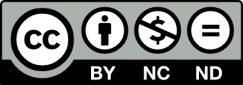 Ο δικαιούχος μπορεί να παρέχει στον αδειοδόχο ξεχωριστή άδεια να  χρησιμοποιεί το έργο για εμπορική χρήση, εφόσον αυτό του  ζητηθεί.
[1]
http://creativecommons.org/licenses/by-nc-nd/4.0/deed.el
Τέλος Ενότητας
Επεξεργασία: Βαφειάδης Νικόλαος
Πρέβεζα, 2015
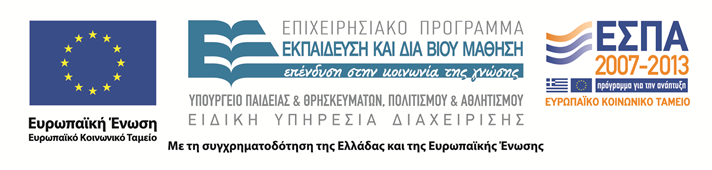 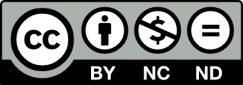 Σημειώματα
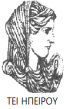 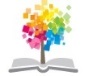 20
ΔΙΑΤΑΡΑΧΕΣ ΦΩΝΗΣ, Ενότητα 0, ΤΜΗΜΑ ΛΟΓΟΘΕΡΑΠΕΙΑΣ, ΤΕΙ ΗΠΕΙΡΟΥ - Ανοιχτά Ακαδημαϊκά Μαθήματα στο ΤΕΙ Ηπείρου
Διατήρηση Σημειωμάτων
Οποιαδήποτε  αναπαραγωγή ή διασκευή του υλικού θα πρέπει  να συμπεριλαμβάνει:

το Σημείωμα Αναφοράς
το  Σημείωμα Αδειοδότησης
τη Δήλωση Διατήρησης Σημειωμάτων
το Σημείωμα Χρήσης Έργων Τρίτων (εφόσον υπάρχει) 

μαζί με τους συνοδευόμενους υπερσυνδέσμους.
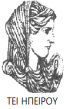 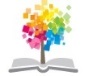 21
ΔΙΑΤΑΡΑΧΕΣ ΦΩΝΗΣ, Ενότητα 0, ΤΜΗΜΑ ΛΟΓΟΘΕΡΑΠΕΙΑΣ, ΤΕΙ ΗΠΕΙΡΟΥ - Ανοιχτά Ακαδημαϊκά Μαθήματα στο ΤΕΙ Ηπείρου
Τέλος Ενότητας
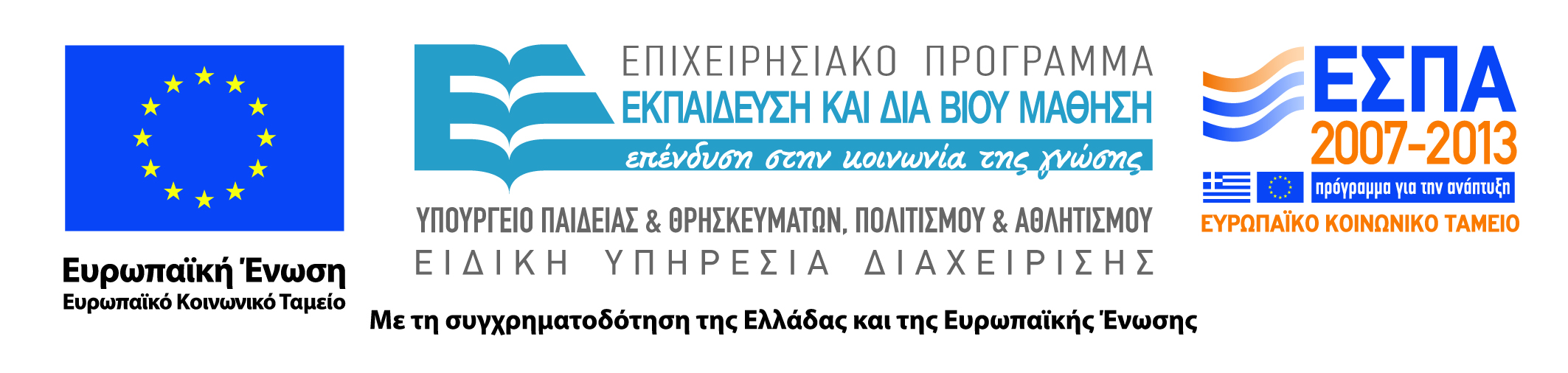 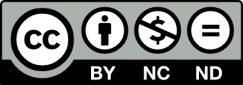